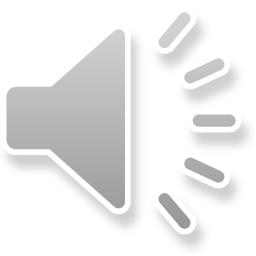 Genesis
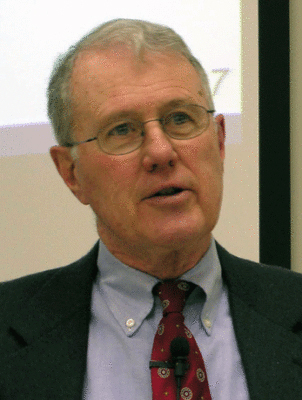 Lecture 1:  Wellhausen [Source Criticism], Gunkel [Form Criticism]
Dr. Robert Vannoy
ReNarrated by Ted Hildebrandt© 2023  Robert Vannoy & Ted Hildebrandt
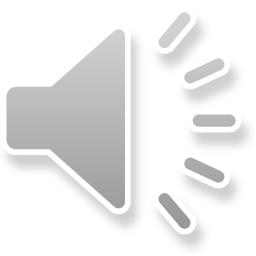 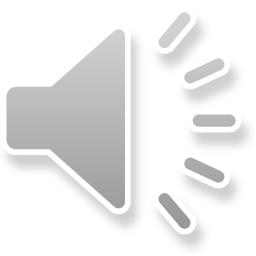 Genesis
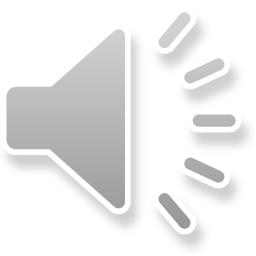 Review:  Wellhausen’s Documentary Source Hypothesis [JEDP]
Polytheism to Henotheism to Monotheism 
Natural to Prophetic to Priestly Religion
Impact on Historicity
Wellhausen’s Resignation 
Result of the History of Religions Evolutionary Model
B. The Rise of Form Criticism
1.  General Comments on Form Criticism
Oral Traditions Behind Source Documents
Hermann Gunkel (1862-1932)
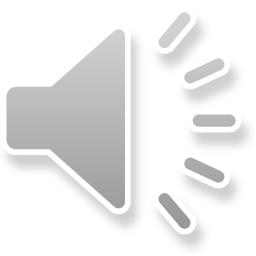 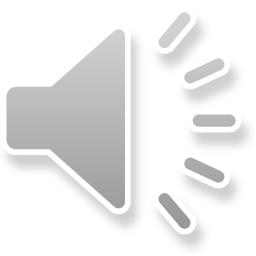 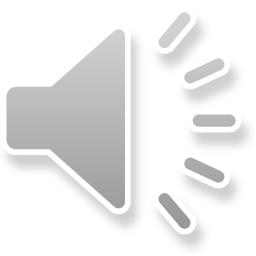 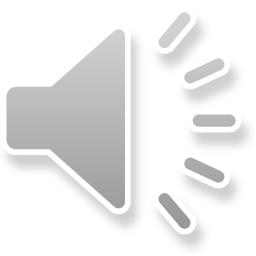 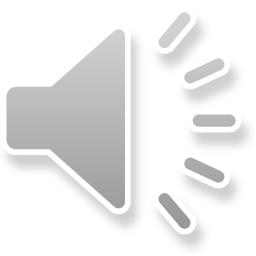 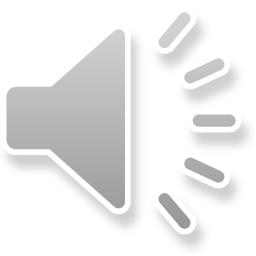 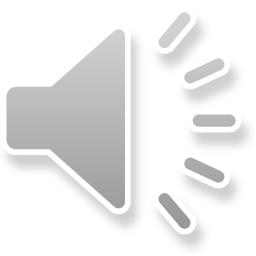 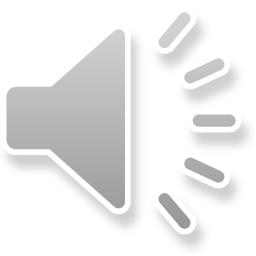 Genesis
2.  Gunkel’s Terms:  Gattung/Genre, Sitz im Leben and Formgeschichte
3.  Form Criticism Methodology 
4.  Gunkel and Chronology
5.  Orality to Written Composition
6.  Gattung to Sitz im Leben 
Benefits
Higher and Lower Criticism
7.  Gunkel’s Myths and Legends Story Units and Sitz im Leben
8.  Relationship of Legend to History
9.  Christ & Apostles no bearing on History of Genesis Narratives 
10.  A Priori Deleting of the Miraculous Elements
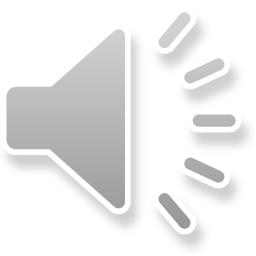 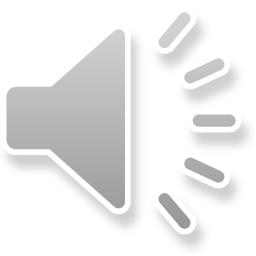 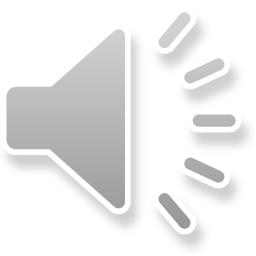 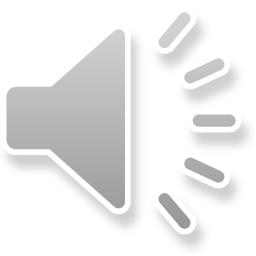 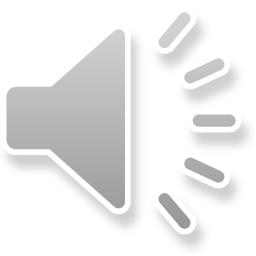 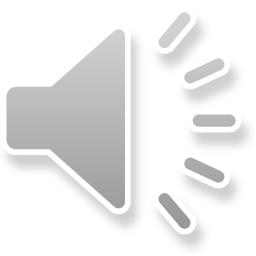 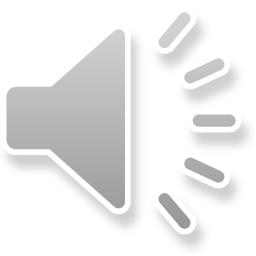 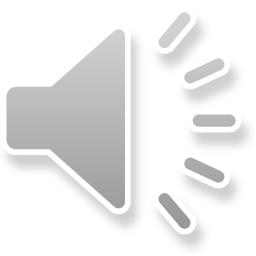 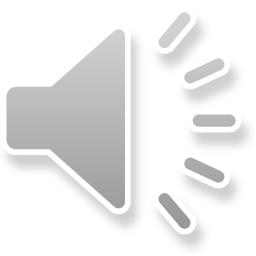 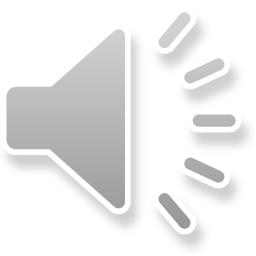 Genesis
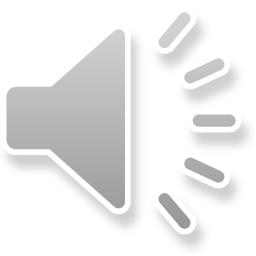 11.  Legend as Poetry
12.  Genesis as Etiological Legends
13.  Examples of Etymological Legends
14.  Ceremonial Legends
15.  Geological Legends
16.  Magnificent Stories but Dismisses Them as Actual History

Video based on audio from Dr. Vannoy’s class at Biblical Theological Seminary. It was renarrated because the original audio was scratchy and it was turned into video by Ted Hildebrandt for Biblicalelearning.org.
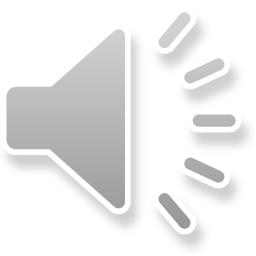 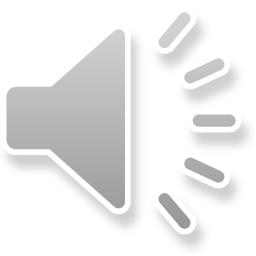 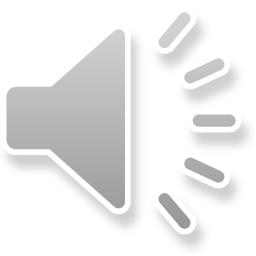 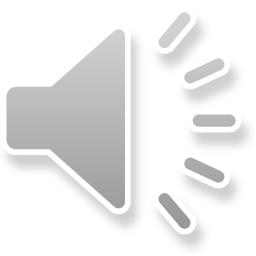 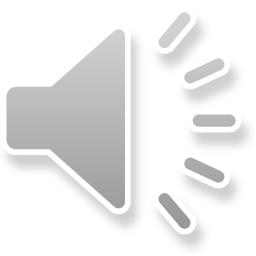